«Первоцветы»
Экологический проект
Составила воспитатель
 Прохорова Юлия Владимировна 
ДС-РЦ «Детские дюны»
Г. Санкт- Петербург
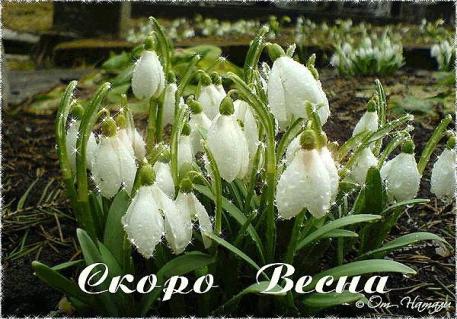 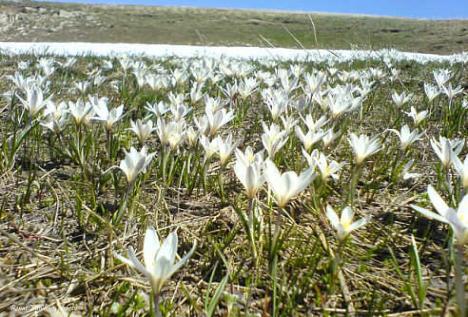 Цель проекта:
 Дать представление о ранних цветах – первоцветах. 
Задачи:
 Закрепить представление о весне и её приметах
Развитие познавательных способностей детей в процессе совместной исследовательской деятельности.
Закрепить и систематизировать знания детей о садовых и полевых цветах.
Воспитывать  любовь и бережное отношение к природе
Активизировать совместную деятельность родителей и детей
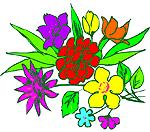 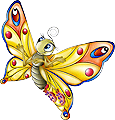 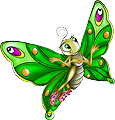 Актуальность: Дети  в  недостаточной степени имеют представления о первоцветах, почему их так называют, о том, где и как они растут. Не всегда точно и полно могут объяснить значение знакомых слов, подобрать к существительным прилагательные и глаголы. Рассказы детей недостаточно полны. В ходе проекта решается задача повышения речевой активности детей, совершенствование связной речи, развитие словаря.
 Вид проекта:
познавательно-исследовательский, групповой, среднесрочный.
Участники: воспитатели, дети,.
Продолжительность: 2 недели. 
Интеграция образовательных областей: познание, музыка, коммуникация, физическая культура, художественное
творчество, чтение художественной литературы.
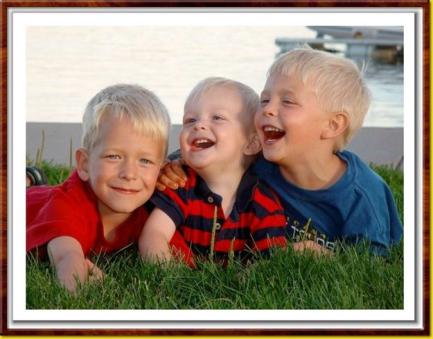 Предполагаемый результат:
 Усвоение детьми необходимых знаний по теме: 
« Первоцветы».
Формирование устойчивого интереса к природе через экологические игры, создание альбома «Первоцветы», составление брошюр.
Обогащение словаря детей. Создание  сборника экологических сказок, театрализованных постановок.
Развитие предметно-развивающей среды.
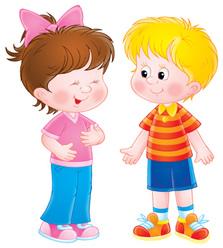 2 Этап Содержательный
Экологические игры
 «К названному цветку беги», «Узнай по описанию
Игра
 « Доскажи словечко»
Дидактическое  упражнение:
  «Отбери и назови цветы, которые знаешь»

Познавтельная  беседа по рассказу Н. Усовой
« Фиалка»

Составление рассказа « Весна в лесу»

Рассказ о первоцветах
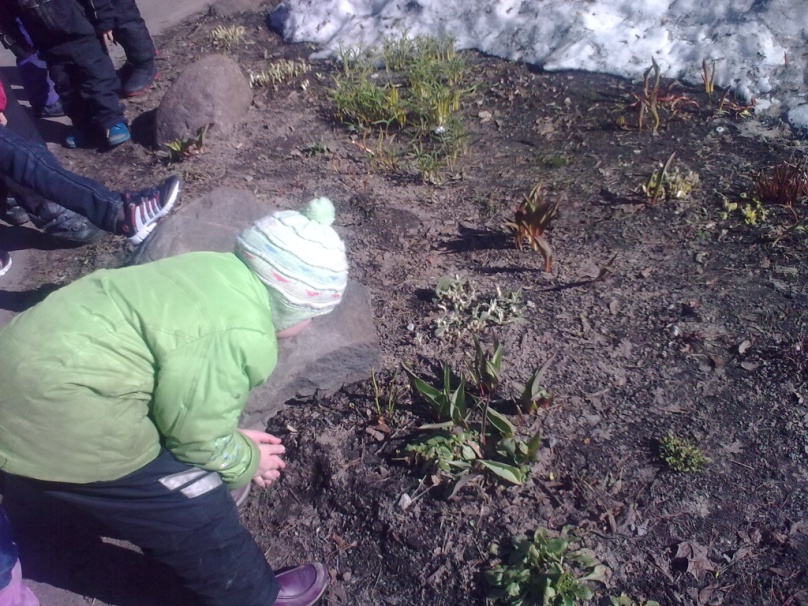 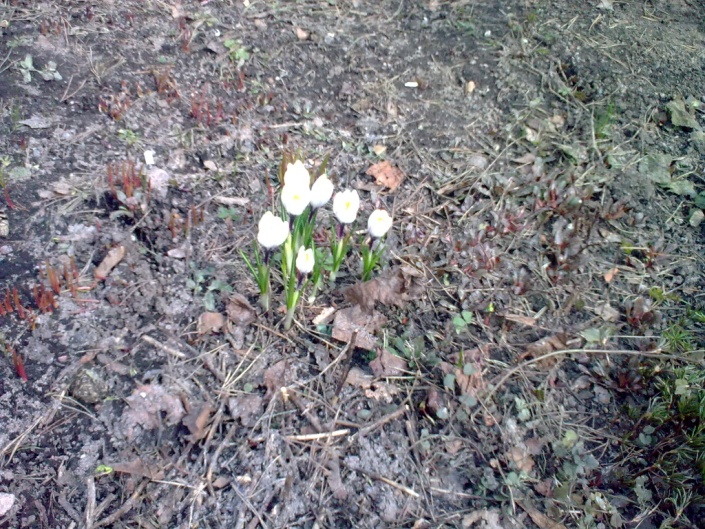 Наблюдения на клумбе
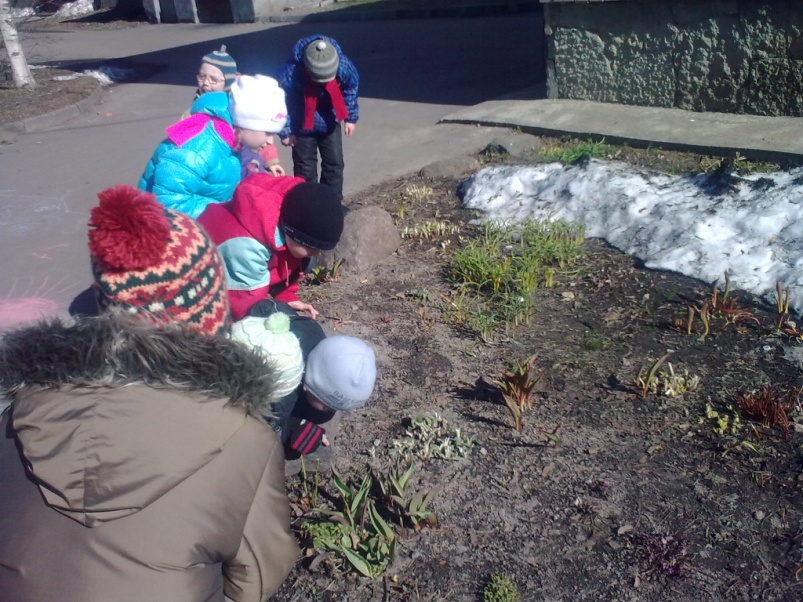 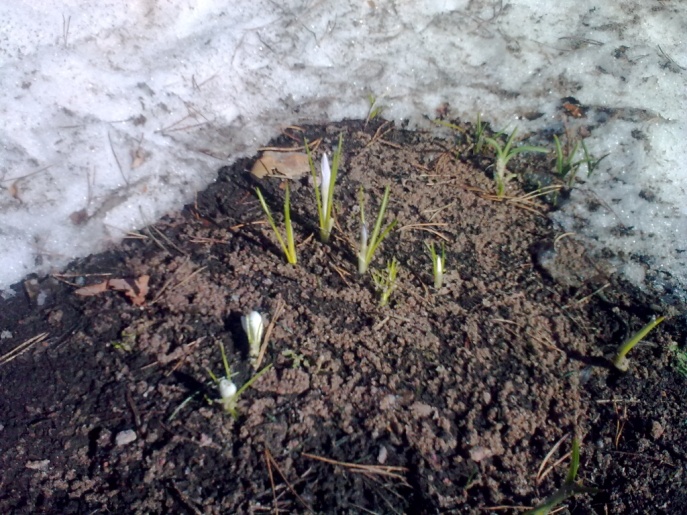 Создание альбома для рассматривания 
 « Весенние цветы»
Нетрадиционное рисование
 «Мать-и-мачеха»
Аппликация «Подснежники для мамы»
Лепка « Тюльпан»
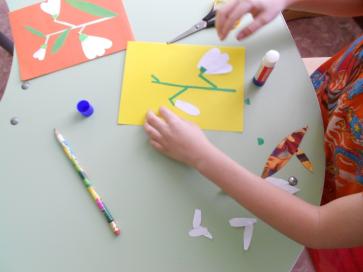 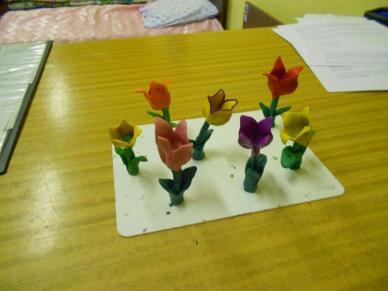 3  Этап   Итоговый
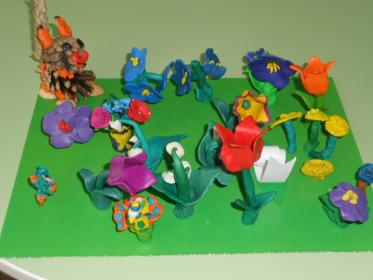 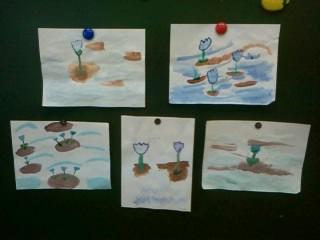 Выставка 
     Детских
       работ
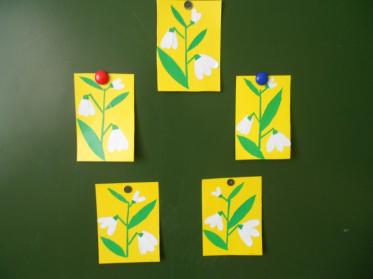 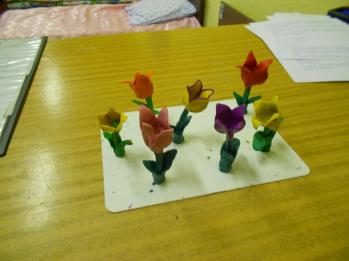